4.2 Measuring Development
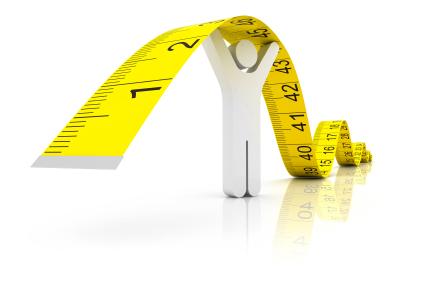 Composite Indicators
Composite Indicators
Some countries will do well in some indicators, but poorly in others

GNI per capita PPP  		GNI per capita PPP
$12,700 – 108th			$55,860 – 16th 





Life expectancy 			Secondary enrolment 
   62.34 - 191st			    93.74 – 71st
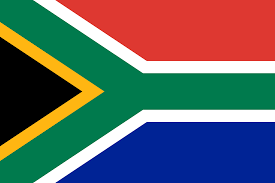 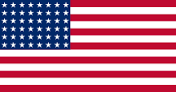 Composite Indicators
Development is complex

At a glance, single indicators do not provide a broad sense of development

Combining single indicators into a composite indicator is a solution to this.
Human Development Index
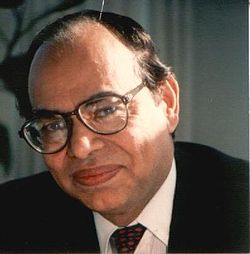 Combines health, income and education

Health (Life expectancy at birth)
Education (mean years of schooling and
    expected years of schooling)
Wealth (GNI per capita (PPP))

Value between 0 and 1
	Higher value represents higher development
	Lower value represents lower development

		   HDI – 0.944			Niger
						        HDI – 0.348
Mahbub el Haq
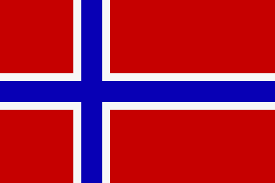 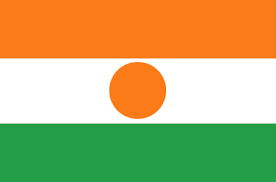 Human Development Index
Singapore vs Australia


Russia vs Albania


Tajikistan vs South Africa
GNI is not everything


Countries can do a lot without fixing GNI


Developed countries not immune to development issues
HDI – What’s wrong with it?
Has already been revised
Previously adult literacy and enrolment rate
Previously GDP per capita

Do we need it? Article